শুভ সকাল
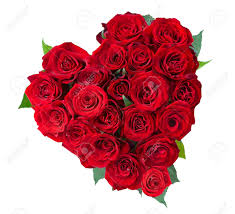 পরিচিতি
কাজী শাহানুর আলম
সহঃ শিক্ষক
পলিটেকনিক উচ্চ বিদ্যালয়
রংপুর
আজকের পাঠ
করোনা ভাইরাস
করোনা ভাইরাস কি?
এর লক্ষন ও প্রতিকারের উপায়
পরবর্তী স্লাইড গুলোতে বিভিন্ন পোষ্টারের মাধ্যমে দেখানো হলঃ
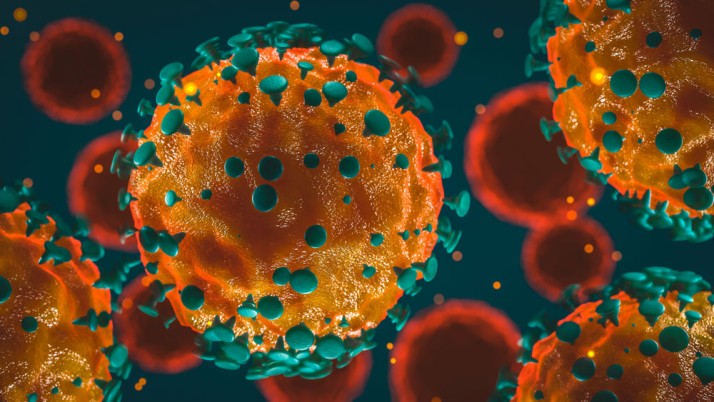 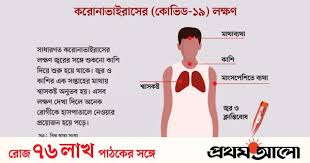 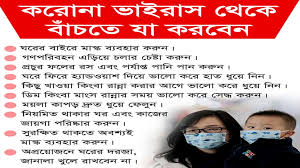 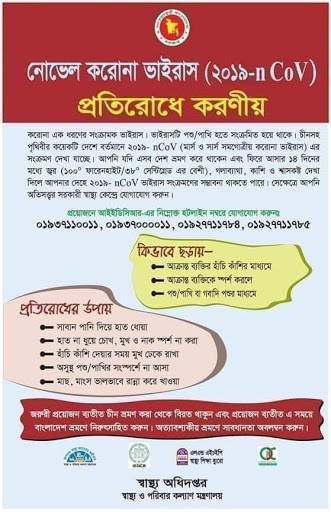 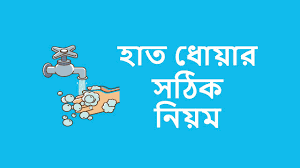 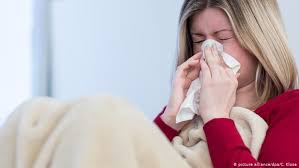 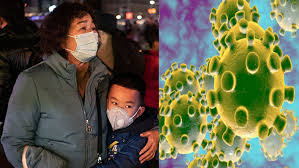 LOCK DOWN
সচেতনতার জন্য মুক্ত পাঠে প্রশিক্ষন নিলে প্রশিক্ষিত হওয়া যাবে, সার্টিফিকেট ও মিলবে|
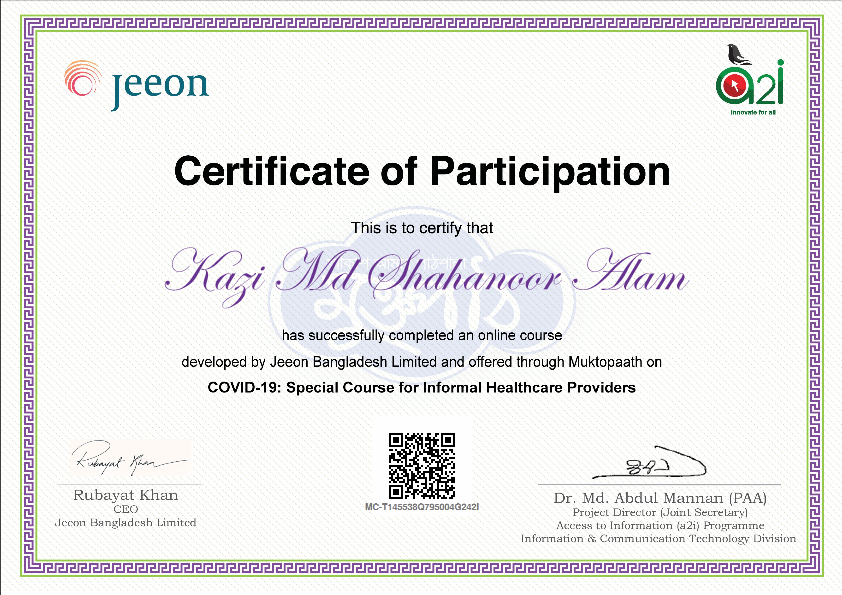 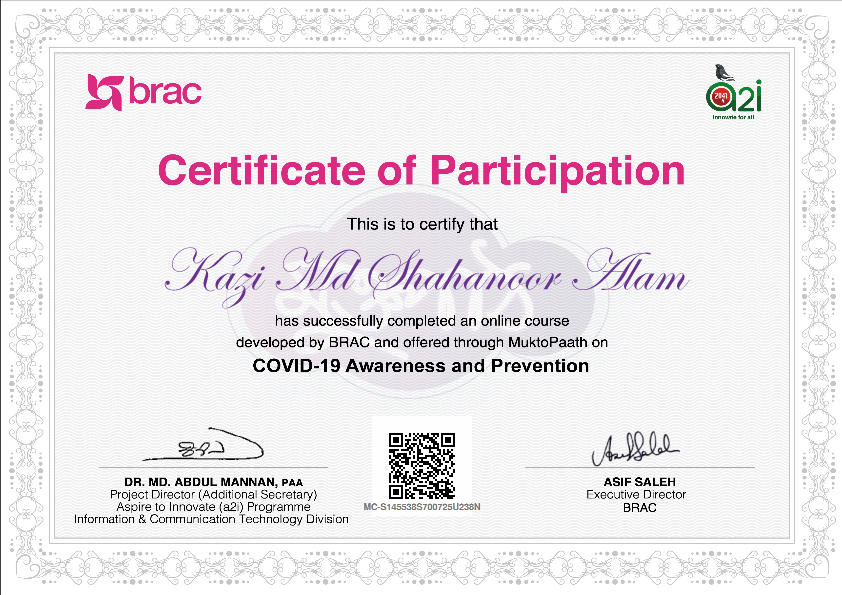 ঘরে থাকব
নিরাপদে থাকব
সামাজিক দুরত্ব
বজায় রাখব|
সবাই ভাল থাকুন 
নিরাপদে থাকুন
বাড়ীতেই থাকুন
আল্লাহ সহায় হউক